SAN Suite – Engagement sessions
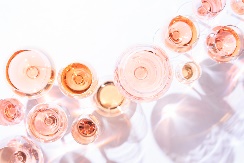 Information Workshop

Free Event
In person/ Online with a coach
90 minutes
Q&A session
For Potential members who have preferably done the webinar and must do the questionnaire
Register online or through email intro
Frameworks introduced and other collateral
Held on GC but where people are in other states they are encouraged to join with the Network Coach during the live session.
A SAN Member
3-4 weeks
Introduction Webinar

Free Event
Online
45 minutes
Q&A session
For brand new potential members
Register online or through email intro
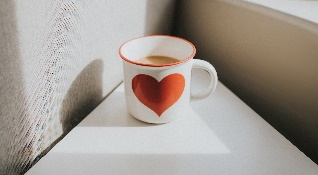 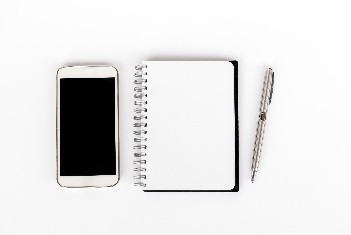 2-3 weeks
Following this session Scott and the Coach will have a 1:1 online or in person session.